Tips & Steps Setting S.M.A.R.T.E.R. Goals for the Chapter
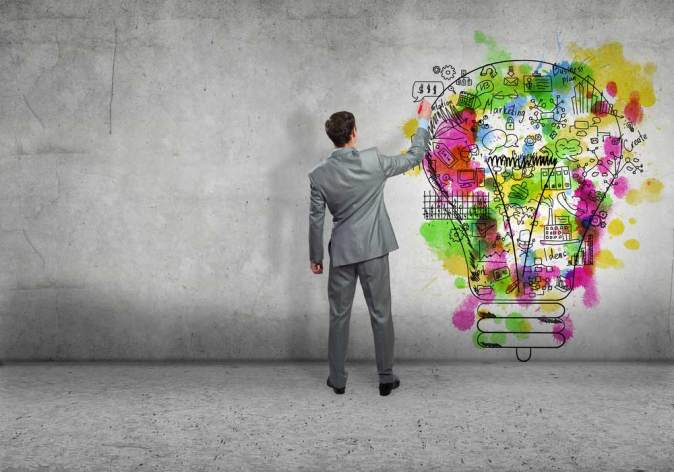 Presented by 
Debbie Schaaf
Goal Setting the S.M.A.R.T.E.R. WAY for Your CHAPTER!
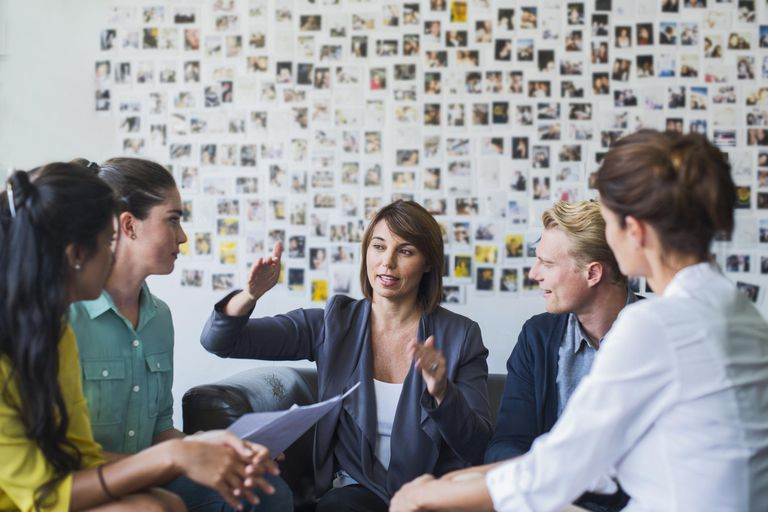 Why Are Goals So Important?

 Achieve Your Goals
 Make It Happen
 Learn From Your Mistakes
 Stay Positive 
 Learn From Your Accomplishments
New Year Syndrome ~ setting your goals for your chapter…

  One month
Three months 
Six months 
Once a Year

Achieve ~ Short and Long Term Goals
Quote for the day…
“A goal properly set is halfway reached.”

                                       Abraham Lincoln
Are You Ready To Set Your Goals for Your Chapter?
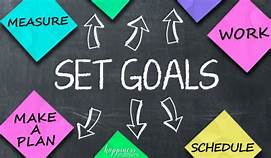 Exercise Activity
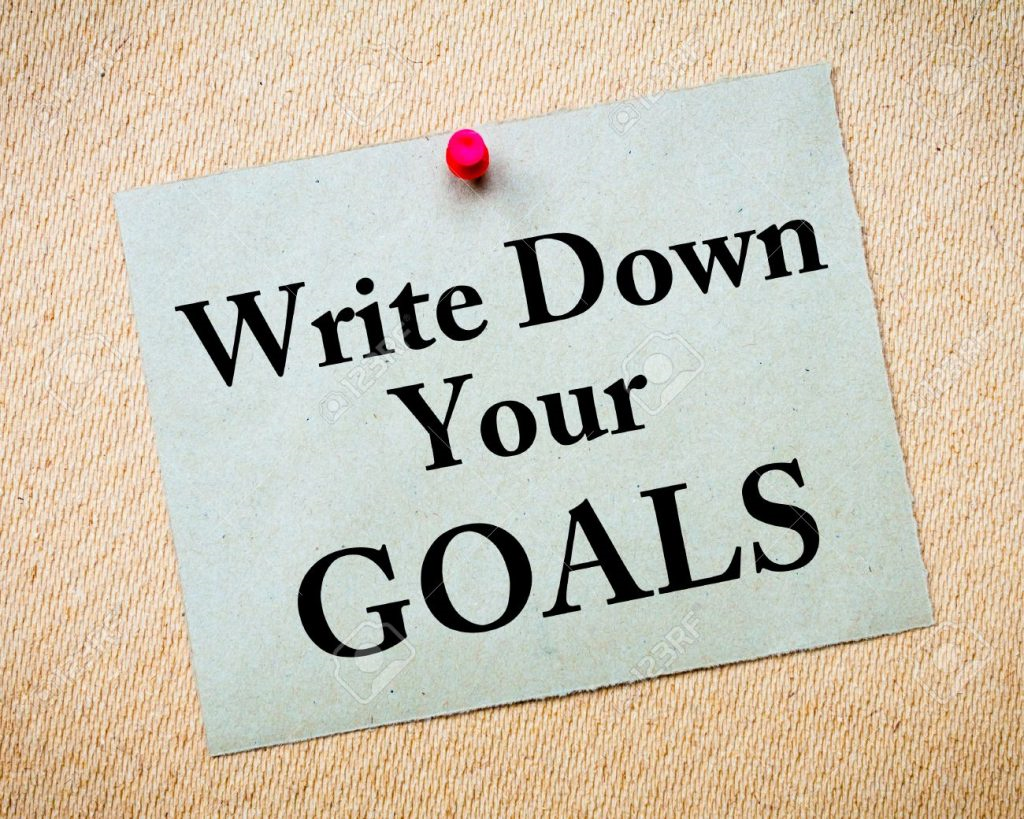 Think of three things that you would like to accomplishment your goals for this year on a piece of paper.
It’s Time to Take Action for your Chapter to Achieve Your Goals!
Goal + Action = Success
Ice Breaker &
Fun Game Activity Ideas for
 Your Chapter!
Strategic Moves Make Chapter Grow - Fun Game Activity
2 points – If you’re wearing a name badge.

1 extra points – At this workshop, if you’re sitting next to someone you haven’t sat next to before.

2 points – If you brought brochures or HLAA Convention booklet to today’s workshop.

1 extra points – If you told someone today about this workshop?

1 extra points – If you have your HLAA Chapter business card with you. 
       
*You can play this game to create a team or group setting!
SMARTER Goals – 7 steps to follow..
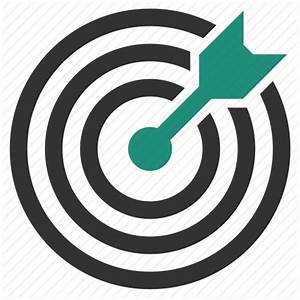 S – Specific
M – Measurable
A – Attainable
R – Realistic
T – Timely
E – Evaluate
R – Reward
SMARTER GOALS – DEFINITION
T
E
R
R
A
M
S
Timely
Evaluate
Realistic
Reward
Measurable
Attainable
Specific
What exactly do you want to achieve?
How will you know when your goal is complete?
Reward yourself for every goal that you have accomplished!
What steps can you take to reach your goal?
Does your goal relate to your mission?
Are you on track to achieve the goal?
How long will it take to reach your goal?
Special Tips for Your Chapter!
Successful Teams Use SMART Goals – If your team cannot achieve their goals, there is a chance that they are not creating the correct goals. Whatever your team is creating goals, they will find that following the rules for SMART goals will be easier to achieve.
Evaluate
Brainstorm
Prioritize
Develop an Action Plan
Steps to Effective Goal Setting
These are the basic steps you and your chapter should take to come up with your goals for the year ahead.
*What does your
Chapter want to accomplish?
*What is most important for your chapter to accomplish?
*What can your chapter accomplish?
*What did you chapter accomplish?
Tips & Ideas for Setting Goals 
for the Chapter!
Recognition –  How to honor your members & knowledge & appreciate them? 

Member Development –  How do you support and nurture the growth of your members personally & professionally?

Community – How do you encourage a sense of belonging in your chapter and your community?
Five Principles of Effective Goal Setting & Develop A Plan for the Chapter…
Clarity

Challenge

Commitment

Feedback

Task Complexity
Learn to Be Inspired with Your Goals!
Be creative
Have passion
Be flexible
Be committed
Have self-discipline
Be motivated
Get Organized
Have patience
Be Open
Be Strong
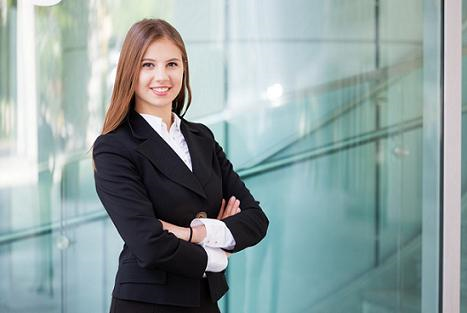 Valuable things to REMEMBER!
Share Your Mission for your Chapter

Follow Your Passions

Share Your Goals to the Chapter Members

Review Your Goals at the end of every other month or quarterly

Learn & Be Inspired!
Reaching Goals & Checklist(The Five Golden Rules…)
1. Set Goals That Motivate You

2.  Set SMART Goals

3.  Set Goals in Writing

4.  Make an Action Plan 

5.  Stick With It!
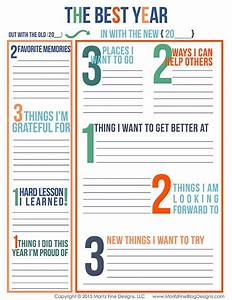 Seven Steps to Positive Thinking!
          Setting Positive Goals…
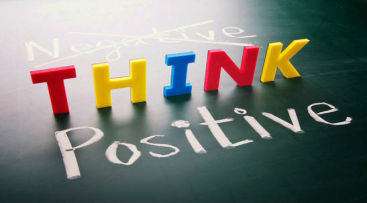 Look at how things might work out for you

Be Open minded

Be optimistic

Be grateful

Learn from mistakes

Avoid negative thoughts

Believe in yourself
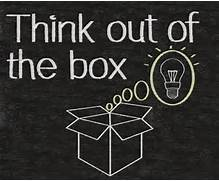 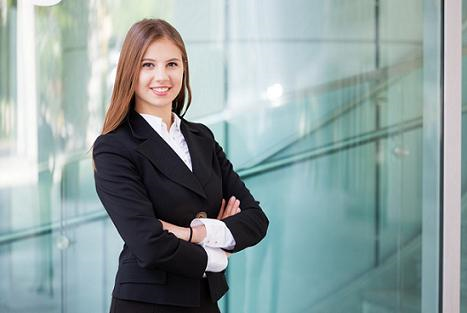 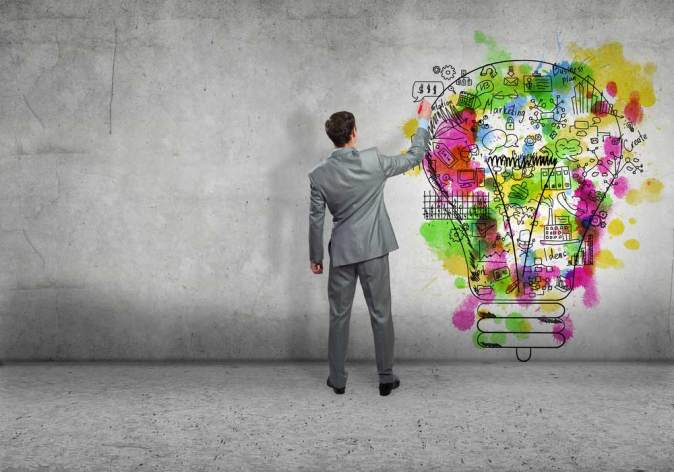 Encourage Creativity!
Keep Trying New Things!
Be Inspired!
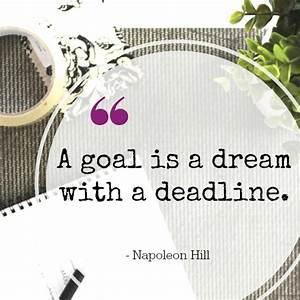 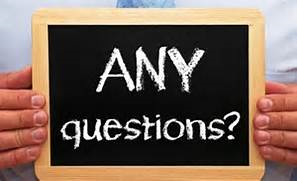 Thank you for coming today!
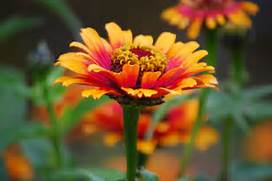 Contact Information:

HLAA State Chapter Coordinator Ohio
Debbie Schaaf
Email: Debbie1496@aol.com
330-465-1963 cell – voice/text